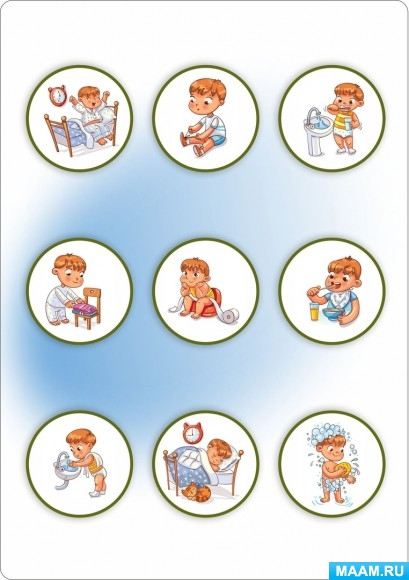 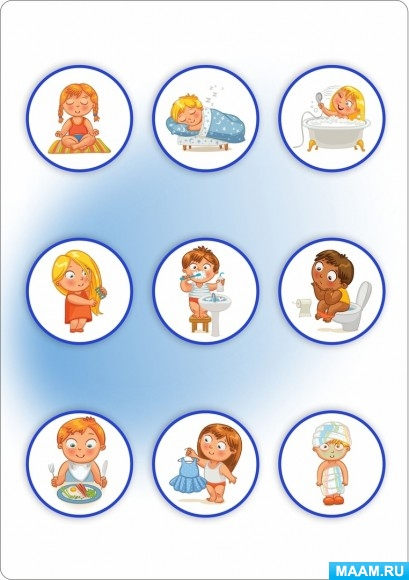 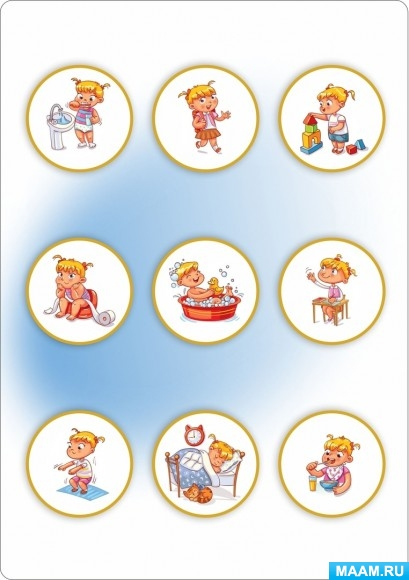 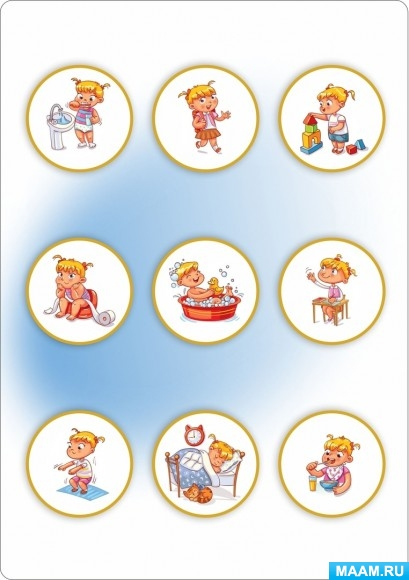 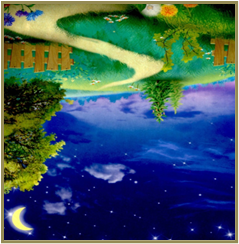 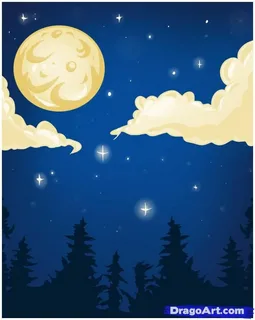 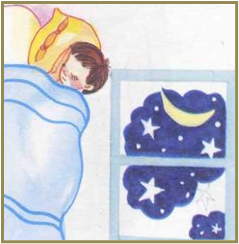 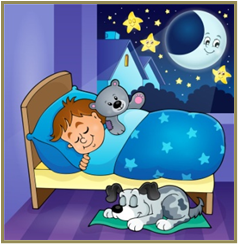 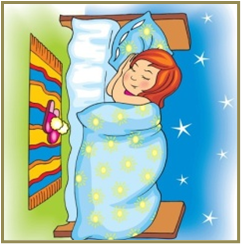 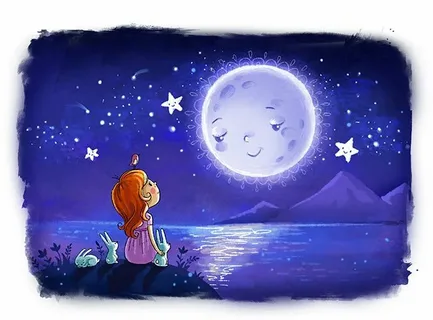 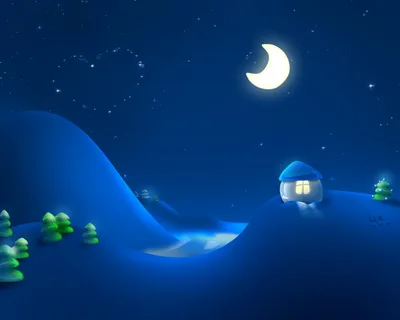 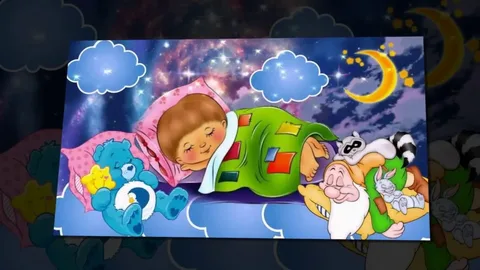 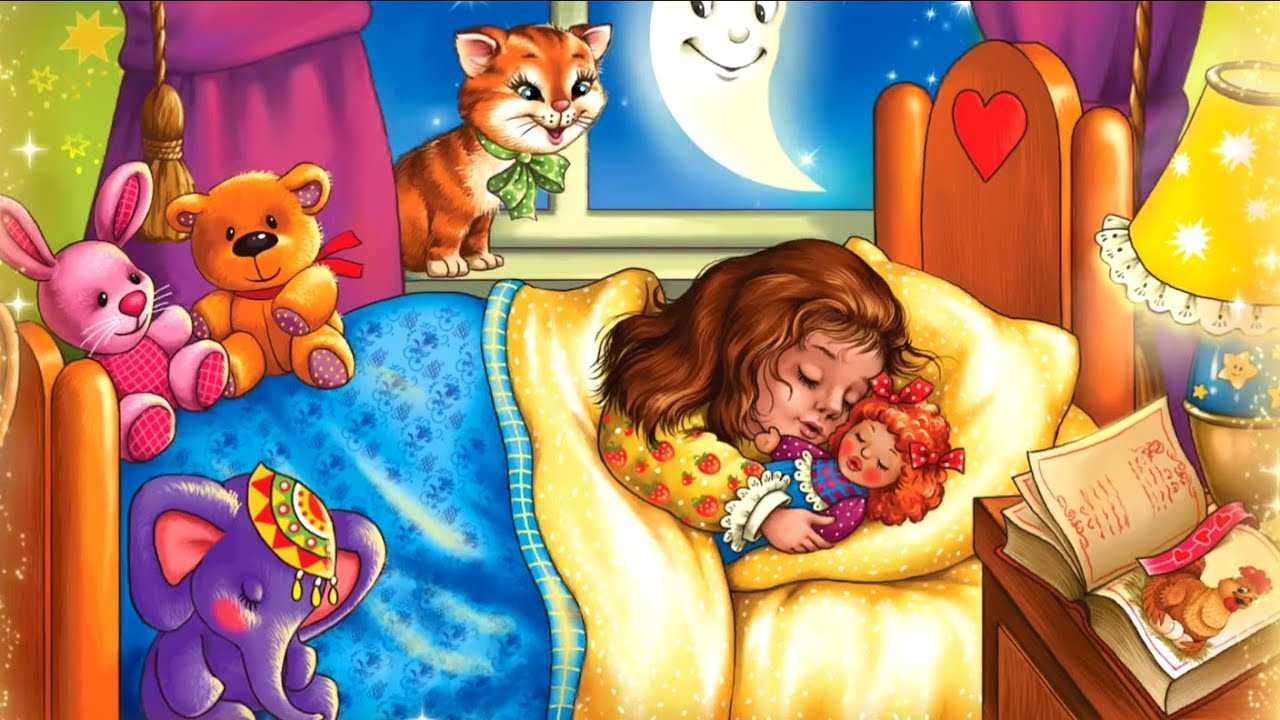 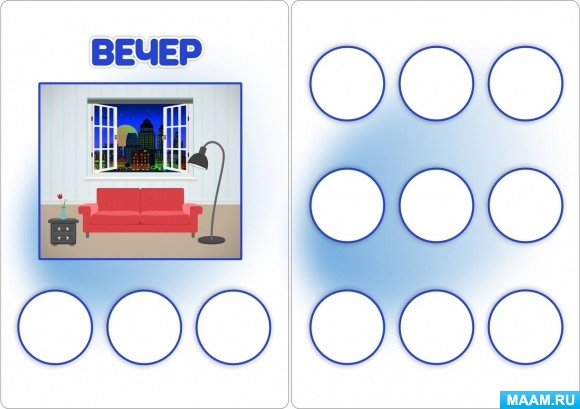 Киэһээ
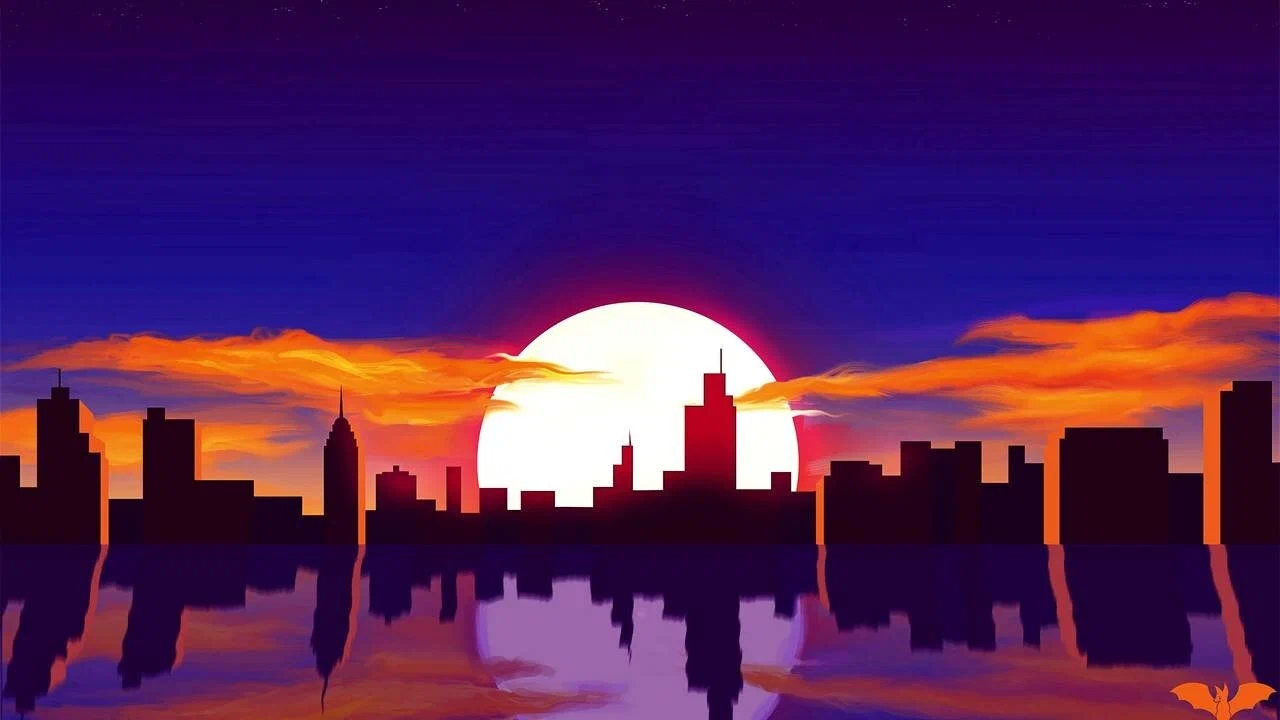 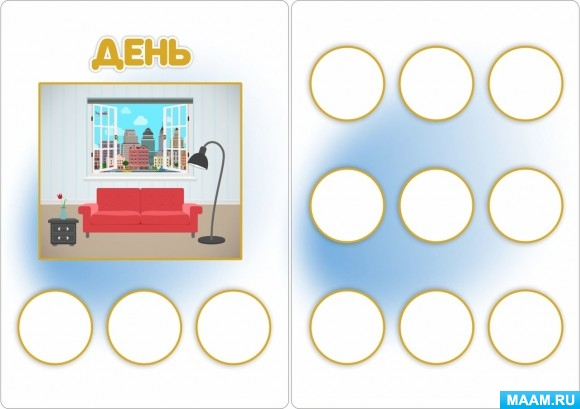 Күнүс
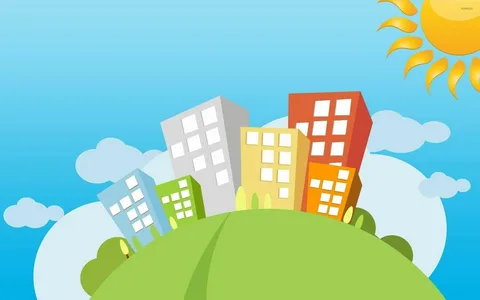 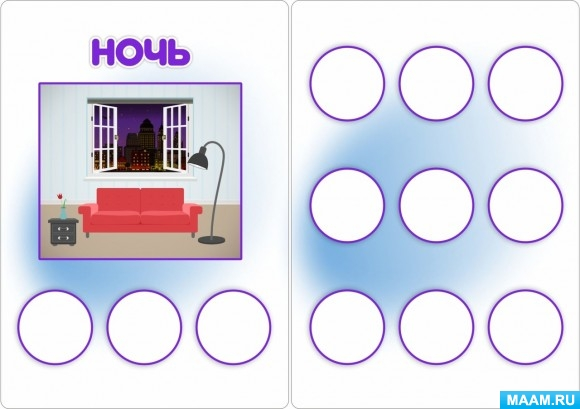 Түүн
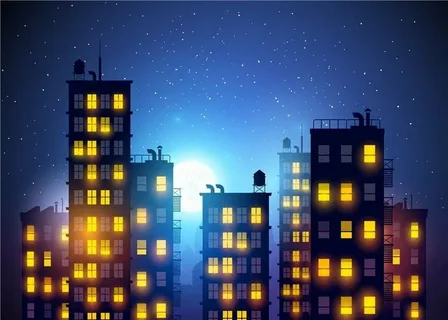 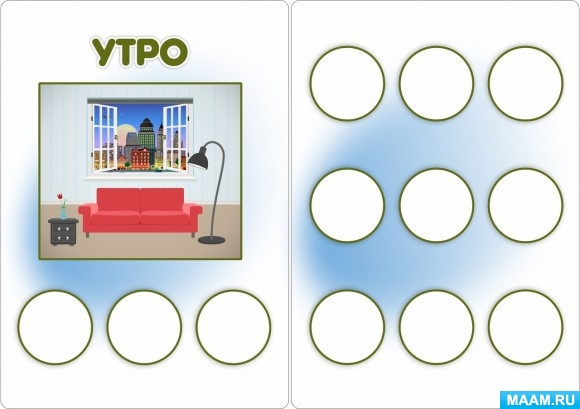 Сарсыарда
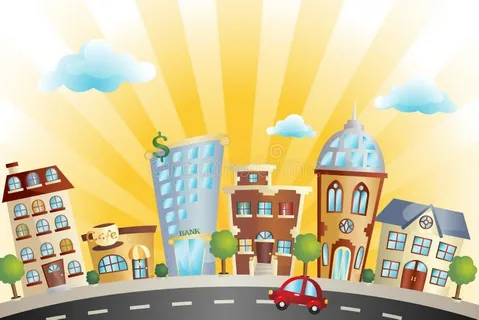